Інфекційні захворювання
Виконала учениця 11-А класу
Ковальова Анастасія
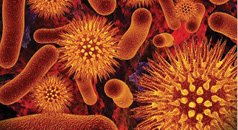 Інфекці́йні хворо́би — розлади здоров'я людей, що 
спричиняються живими збудниками (вірусами, 
різноманітними бактеріями, найпростішими, грибками, 
гельмінтами, продуктами їх життєдіяльності (токсинами), 
патогенними білками (пріонами), здатні передаватися від 
заражених осіб здоровим і схильні до масового поширення

Інфекційні хвороби характеризуються:
певною етіологією (патоген або його токсини)
заразливістю, нерідко — схильністю до широкого 
епідемічного розповсюдження
циклічністю перебігу
формуванням імунітету
найважливішою особливістю інфекційних хвороб є те, 
що безпосередньою причиною їх виникнення є 
потрапляння до макроорганізму патогенних мікроорганізмів
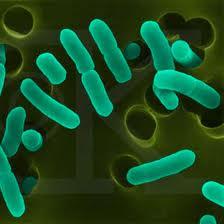 Ознаки інфекційних хвороб
Характерною ознакою інфекційних хвороб є їх циклічність, 
тобто наявність:
інкубаційного періоду,
продромального,
періоду активних проявів хвороби,
реконвалесценції
Інкубаційний період
Триває від моменту потрапляння патогенного мікробу в 
організм до появи перших клінічних ознак захворювання. 
З урахуванням епідеміологічних даних і тривалості 
інкубаційного періоду вирішується ряд питань щодо 
встановлення карантинів, діагностиці 
внутрішньолікарняних інфекцій тощо
Продромальний період
Саме тоді виявляються перші ознаки хвороби; найчастіше 
вони неспецифічні: головний біль, нездужання, незначне 
підвищення температури тощо
Період активних проявів хвороби
Розпал хвороби триває від декількох днів до декількох 
тижнів і навіть місяців, може мати хвилеподібний перебіг 
із чергуванням періодів погіршення та поліпшення стану
Реконвалесценія
Стихають або поступово, або (рідше) прискорено 
симптоми, що були в розпалі хвороби.Формується імунітет. 
Результатом інфекційної хвороби може бути або повне 
одужання, смерть, формування носійства та, нарешті, 
розвиток хронічного перебігу захворювання
В плані надання першої допомоги актуальними є 
групи наступних інфекцій:
кишкові інфекції;
інфекції дихальних шляхів;
інфекції зовнішніх покривів
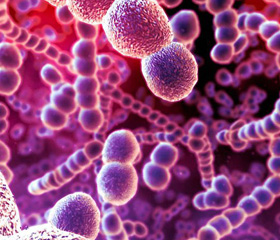 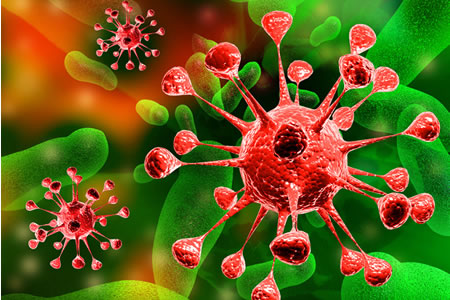 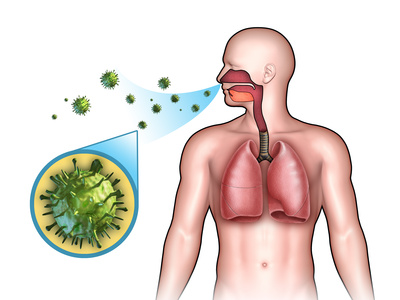 Перша допомога при кишкових інфекціях:
покласти хворого в ліжко
якщо у людини озноб, накрийте його теплою ковдрою і 
покладіть в ноги грілку
промийте хворому шлунок: дайте йому випити 1-1,5 л 
води, а потім необхідно викликати блювоту
постійно давайте хворому тепле пиття, наприклад, 
неміцний чай з цукром
для виведення мікробів і токсинів з організму, дайте 
хворому активоване вугілля  або будь-який інший сорбент
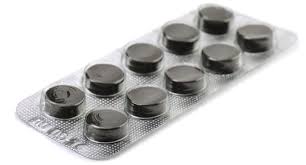 Перша допомога при інфекціях дихальних шляхів:
давати багато пити теплого пиття , в перші  добу 
ефективні противірусні засоби типу Амізону, оксолінову
мазь
при підвищенні температури більше 38 градусів дати 
жарознижувальні препарати
викликати лікаря для виявлення та запобігання 
ускладнень у вигляді запалень пазух носа, вуха, бронхів, 
легенів
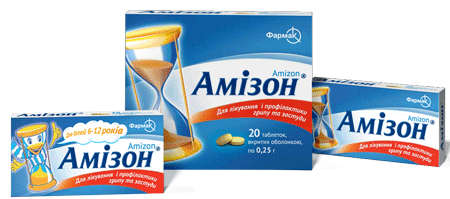 Перша допомога при інфекціях зовнішніх покровів:
Інфекції зовнішніх покривів – дуже різноманітна група 
інфекцій.Найбільшу небезпеку являють собою інфіковані 
відкриті рани. В разі, якщо інфікування призвело до 
запалення – шкіра довкола рани почервоніла, в рані 
наявний гній, підвищилася загальна температура у 
хворого, його треба якнайскоріше показати лікарю. Якщо 
зробити негайно це неможливо, на рану накласти мазь з 
антибіотиком (Левомеколь). Маззю просочити стерильні 
марлеві серветки, якими заповнити рану. Перев’язки 
здійснювати щодня до повного очищення рани від гнійно-
некротичних мас
Бережіть себе!